Scuola dell’Infanzia e Primaria A. Cocchetti
Obiettivo Educativo 2023-2024
Sentire con il Cuore
«L’obiettivo principale del nostro progetto è promuovere l’apprendimento del “SENTIRE CON IL CUORE”, un “sesto senso” considerato un presupposto fondamentale per l’apprendimento del vivere.»
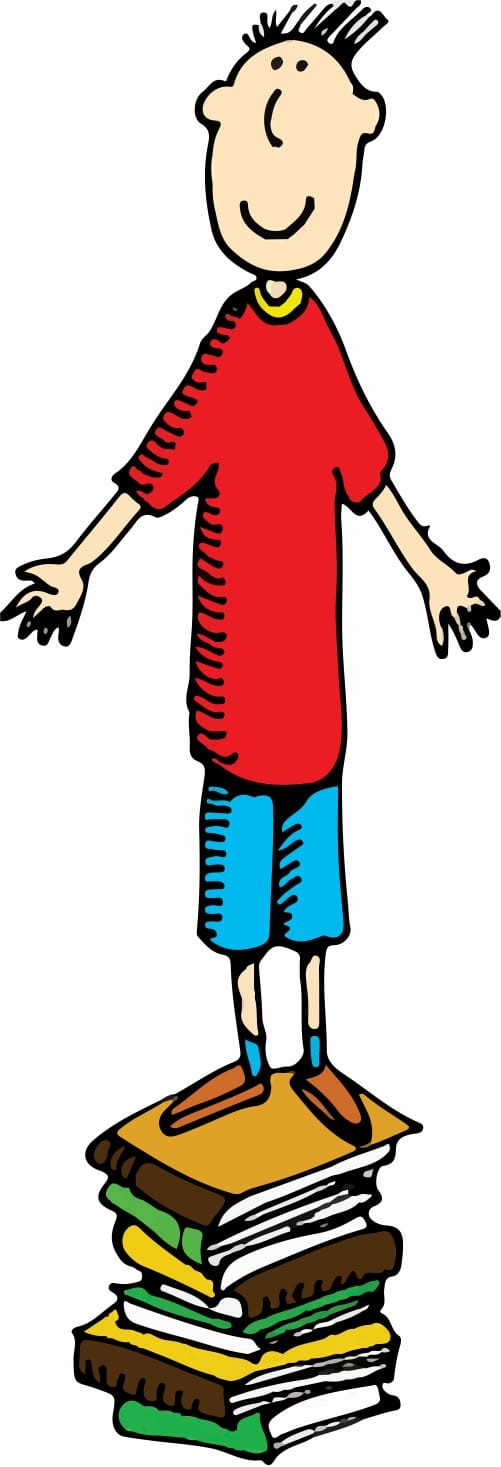 Scuola dell’Infanzia
CRESCERE CON IL CUORE , PER SVILUPPARE FIDUCIA IN SE’ STESSI E NELLE PROPRIE CAPACITA’
LE COMPETENZE SOCIO-EMOTIVE riguardano la capacità di: 
riconoscere, comprendere e gestire le proprie emozioni
saper sviluppare empatia con chi ci circonda grazie all'apprendimento delle emozioni altrui
 prendere buone decisioni
costruire amicizie
Imparare a gestire situazioni nel modo più giusto
SVILUPPO DELLA COMPETENZA EMOTIVA
«Le cose migliori e più belle di questo mondo non possono essere viste e nemmeno ascoltate, ma devono essere sentite col cuore.”                                                      (H.A.Keller)
Scuola Primaria
•Il “CUORE APPRENDISTA” è un cuore che apprende a dialogare con le proprie emozioni per far sì che il bambino, crescendo, possa gradualmente diventare “attore affettivo” e non esecutore affettivo.
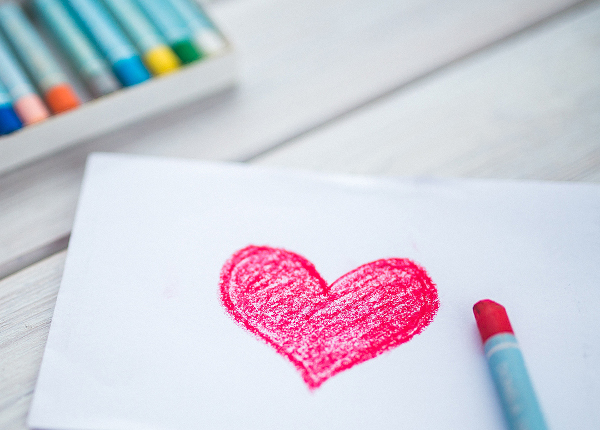 • Creare armonia tra pensiero e cuore significa riconoscere che il cuore ha delle potenziali VIRTÙ che nella vita sono indispensabili e necessitano di essere incoraggiate…
AMICIZIA
CORAGGIO
EMPATIA
• Le virtù del cuore, utili e necessarie per creare armonia nel graduale sviluppo della personalità.
SOLIDARIETÀ’
AMORE
AUTOCONTROLLO
Un cuore grande
lo riconosci subito,
ne hai evidenza attraverso gli occhi
di chi lo porta dentro.
                                                        Max Capozzi
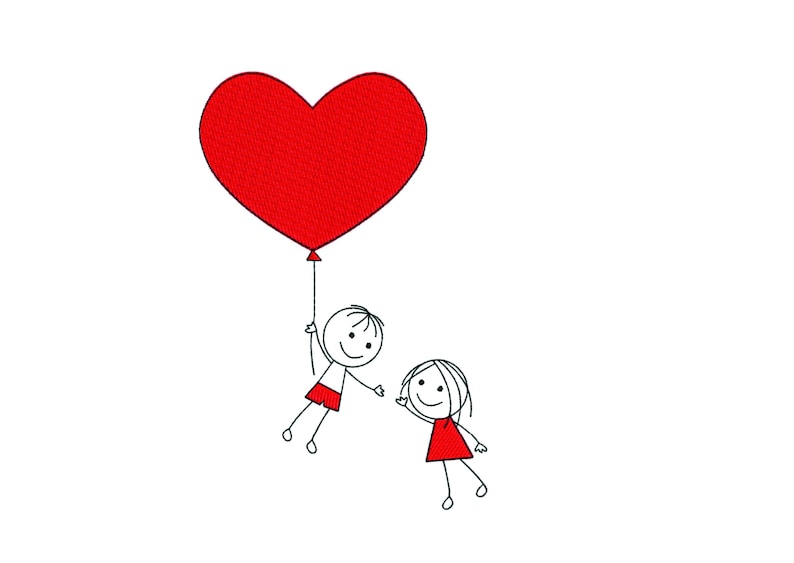 BUON ANNO SCOLASTICO

La Scuola Cocchetti